СЛИЧНОСТ ТРОУГЛОВА
-  УТВРЂИВАЊЕ -
1.  ЗадатакТроугао АВС је сличан са троуглом А1В1С1. Израчунати обиме тих троуглова ако су задане неке од њихових страница, АВ = 6 cm, A1C1 = 4,8 cm, BC = 9 cm и B1C1 = 6 cm.
C
АВ = 6 cm
A1C1 = 4,8 cm
BC = 9 cm
B1C1 = 6 cm
O , O1 = ?
C1
A
B
A1
B1
O = AB + BC + AC
 O = 6 cm + 9 cm + 7,2 cm                                          
 O = 22 , 2 cm                                                              
 O1 = A1B1 + B1C1 + A1C1 
 O1 = 4 cm + 6 cm + 4,8 cm   
 O1 = 14, 8 cm
AB : A1B1 = k              AC : A1C1 = k
  A1B1 = AB : k              AC = k ∙ A1C1
  A1B1 = 6 cm : 1,5        AC = 1,5 ∙ 4,8 cm 
  A1B1 = 4 cm                 AC = 7,2 cm
2. Задатак
Посматрајући слику одреди дужину DC.
     
                                        D
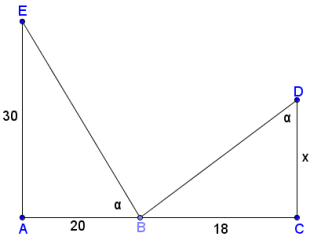 АЕ : ВС = АВ : DC
  30 : 18 = 20 : x
    30 ∙ x = 20 ∙ 18
    30 ∙ x = 360
           x = 360 : 30
           x = 12
        DC = 12
C
AB = c = 10 cm
hc = 5 cm
MN = 2 PN
Pp      = ?
hc -x
hc
P
AB : QP = hc : (hc – x)
10 : 2x = 5 : (5 – x)
10 ∙ (5 – x) = 2x ∙ 5
50 – 10x = 10x
20x = 50
    x = 2,5 cm = PN 
  2x = 5 cm = MN
  Pp = MN ∙ PN
  Pp = 12,5 cm²
Q
x
B
2x
N
M
A
c
C
a
b
α
β
h
α
β
A
D
q
B
p
c
ЗАДАЋА
Збирка задатака:
стр. 89, задатак 50
стр. 95, задатак 99
стр. 95, задатак 103, а)